Classes and Objects
Introduction (review for most)
Classes:
Arrays: group many objects of the same type (in order)
Classes group objects of different typesClasses often hold different types together (that logically belong together), along with functions that make sense for that group of types
Class: a type definition for a complex type
Includes functions (methods) and variables (fields/properties) associated with the template
You get to pick the type:
    You pick the properties belonging to your type
    You pick the methods (functions) associated with your type
Object: An Instance of a class
it contains real values instead of variables
Watch Class:  
Properties: 	band color
			face size
			face setting (modern, traditional, retro, art deco, etc.)
			Time zone
			etc.
Methods:	Change time zone			change face setting
			set alarm
			set timer
			Set daily goal (e.g., exercise, sleep, etc.)
			etc.
Examples of Watch Class:
Watch Object: 
My watch has a pink band (you can see it in the videos), with a retro face setting, it’s set for EST, and I’m constantly checking how many steps I have and what my heart rate and my resting heart rate are
Card Game (I don’t play games!):
Properties: 		Deck of Cards
			player 1
			player 2 (or an array of players, depending on how many)
			whose turn it is
			discarded cards (maybe)
			etc.,
Methods: 		deal 
			shuffle
			determine next move
			determine whether someone won
			calculate score
			etc. (again, this depends on the exact nature of the game)
Example 2 Card Game:
Card Game Object: 
Maybe blackjack – with properties being an array of players and their current hands, the discarded cards, and methods would include deal with one card hidden and one card visible, the calculate would look at the cards and calculate how close to 21, or whether over 21, etc.
Note:  Classes are like body definitions, and objects are like a particular person
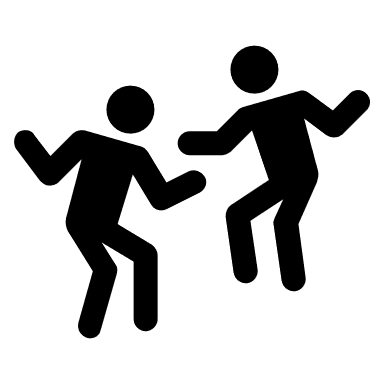 So if you are a person, you automatically have access to your arms, legs, eyes, brain (hopefully), etc.  
Within a class definition, you don’t have to pass in the parts (properties, or fields) into the methods.
ANY method within a class definition has access to the class properties/fields automatically!  
You don’t have to specify which set of eyes you want to blink – you automatically know you want to blink your eyes!
Properties are like global variables within the class!
Classes:Example (this should look a lot like JAVA-NOTE – it’s not how we’re going to format our classes in this class !!!
Classes:Example
class Rect {
	int length;      // fields, properties
	int width;
	int area;

public:  // means everything below this can be accessed outside the class definition (e.g., in main)
	Rect() {  	//this is a constructor – 
		//happens when you make a variable of type Rect. (think string s = “cat”;)

		length = 3;// notice that I didn’t say int length.  Length is a field belonging to the
			//class rect – so it already exists.  All methods in a class have access to 
			// all other methods and fields belonging to that class.
		width = 4;
		area = length * width;
	}  //Constructor
		
	void setLen(int x) {    // this is a method belonging to the class Rect.  
		length = x;
		area = length * width;
	} //setLen
		
	int getLen() {  //Notice: no input parameters!
		return length;
	} //getLen
		
	int getArea() {
		return area;
	} //getArea
}; //Rect
int main() {
Rect r;   // constructor happens
r.setLen(2);
cout << r.getLen() << endl;
cout << r.getArea() << endl;
return 0;
} //main
Take-aways: